The Hearts of the Homeless
PATH
Projects for Assistance in Transition from Homelessness
PATH
Created under the McKinney-Vento Act, The PATH (Projects for Assistance in Transition from Homelessness) Program, is a formula grant program that funds the 50 States, District of Columbia, Puerto Rico, and four U.S. Territories to support service delivery to individuals with serious mental illnesses, as well as individuals with co-occurring substance use disorders, who are homeless or at risk of becoming homeless.
Target Populations
Individuals who are homeless and have low or no income.
Individuals who suffer with a serious mental illness or are dually-diagnosed.
Individuals who are at imminent risk of becoming homeless.
Program Importance
Finding permanent housing solution for people with a serious mental illness
Reducing duration and incidence of homelessness with people who have a serious mental illness
Provide intensive case management services
Educate and link to services
Outreach and Engagement
“Outreach can be broadly defined as sending social services or health delivery personnel away from a facility in to the arena where people live and congregate” (Able-Peterson & Bucy)
Outreach is the entryway to services and safety  that otherwise might not be  available for some homeless people.  It serves as the crucial link between the streets and services (McMurray-Avila)
Outreach and Engagement
“The overarching goal of outreach is to help break the bonds imposed by homelessness. Outreach,  at it’s best, helps people move toward a life of greater health and personal stability. In so doing, they are able to discover more fully their own sense of identity purpose, find meaningful work  and activity, and establish a sense of place and belonging in the larger community” (Kraybill)
Engagement
Engagement is crucial: It is described as the process by which a trusting relationship between worker and client is established”
Engagement provides context for assessing needs, defining service goals, and agreeing on a plan for delivering these services.
WORDS WITH FRIENDS
Consistency                    hope	                    Discover              PATIENCE
    Motivation                  Drive	               Practical             gentleness
              Inspiration	                 desire	                 listener                  Attraction     
                                 Compassion                                  Guide                                          PEER		friend                                         IMPACT                             ALL-KNOWING    
                             Willingness                   Coordinate                  TEACHER
[Speaker Notes: These are words that define some of the characteristics of an outreach worker and if you notice I didn’t list credentials such as LCSW-C, PHd or even MD. These are characteristics that are both the minimum and maximum requirement for an individual seeking to assist via outreach and engagement.]
Shelters in Carroll County
Community Meals
Sunday: 
Monday: approximately 100 meals served
Tuesday: 
Wednesday: 
Thursday: approximately 80 meals served
Friday: approximately 100 meals served
Saturday:
Services
MVA
Doctor/dental appointments
Referrals for mental health assessments
Transportation
Banking
Recovery supports
Support Groups
Health Insurance
Supplemental Food Program
Government Phone
OEND
Case Management Services
Relevant Housing Services
Stigma: Myth
The Hearts of the Homeless
They all have a substance use disorder
They want to be out there
They don’t have incomes
They lost their homes due to using
They are all criminals
They have no families
Stigma: Truth
People love them: they have loved ones who care about them
They want to be employed
They are in mental health treatment
Some were victims of uncontrollable circumstance
They are more prone to be victims of crime rather than the perpetrator
They have feelings
Social Engagement
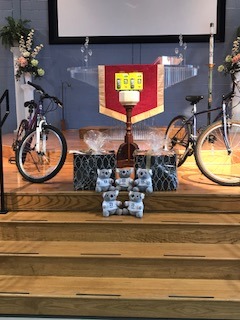 Resource Fair
Self-Care for the Homeless
Self-Care
Self-Care
Thank You